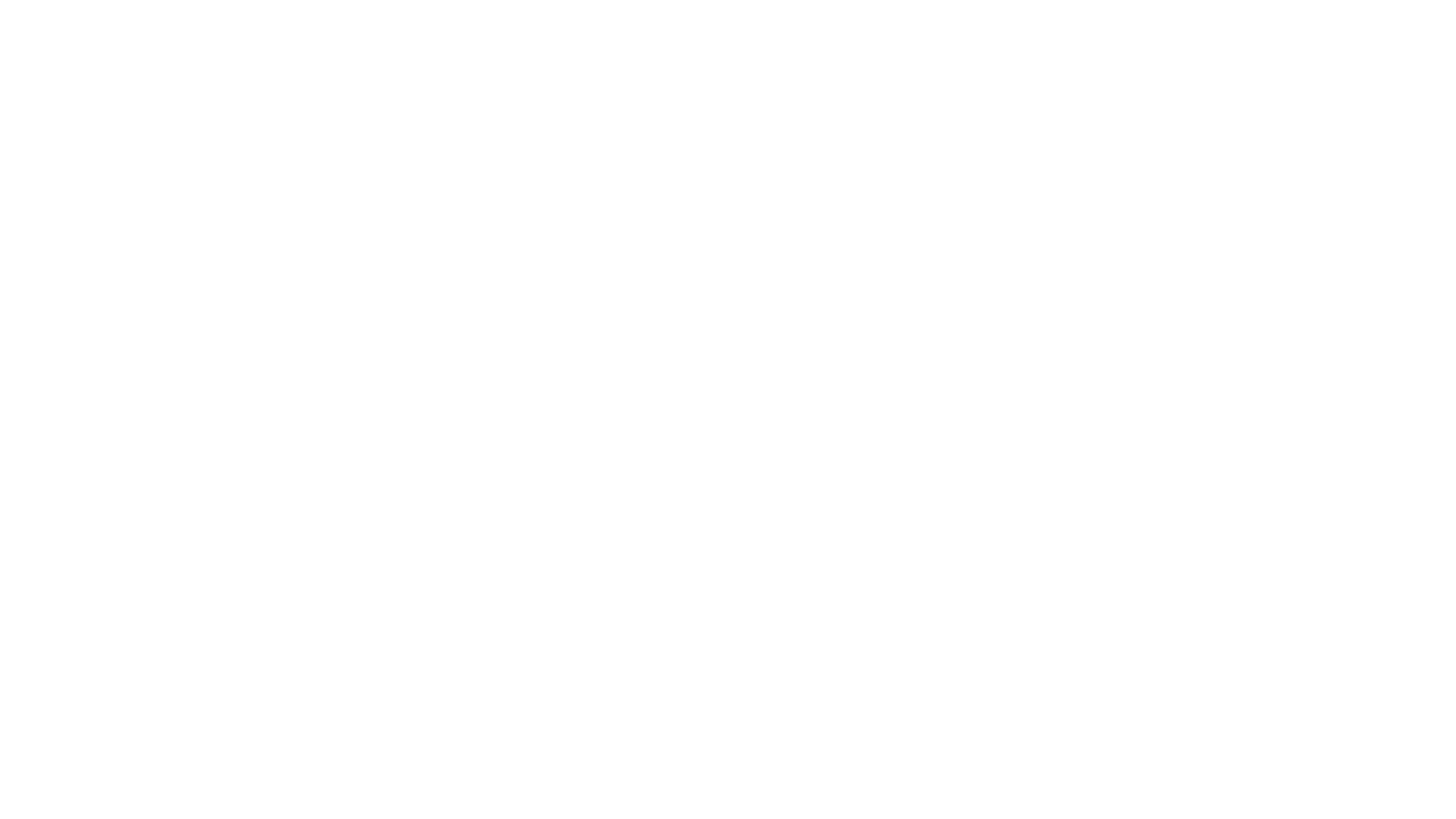 KMO – Klub młodego Odkrywcy – rakieta z herbaty i bąbelkowy wulkan
RYBKI
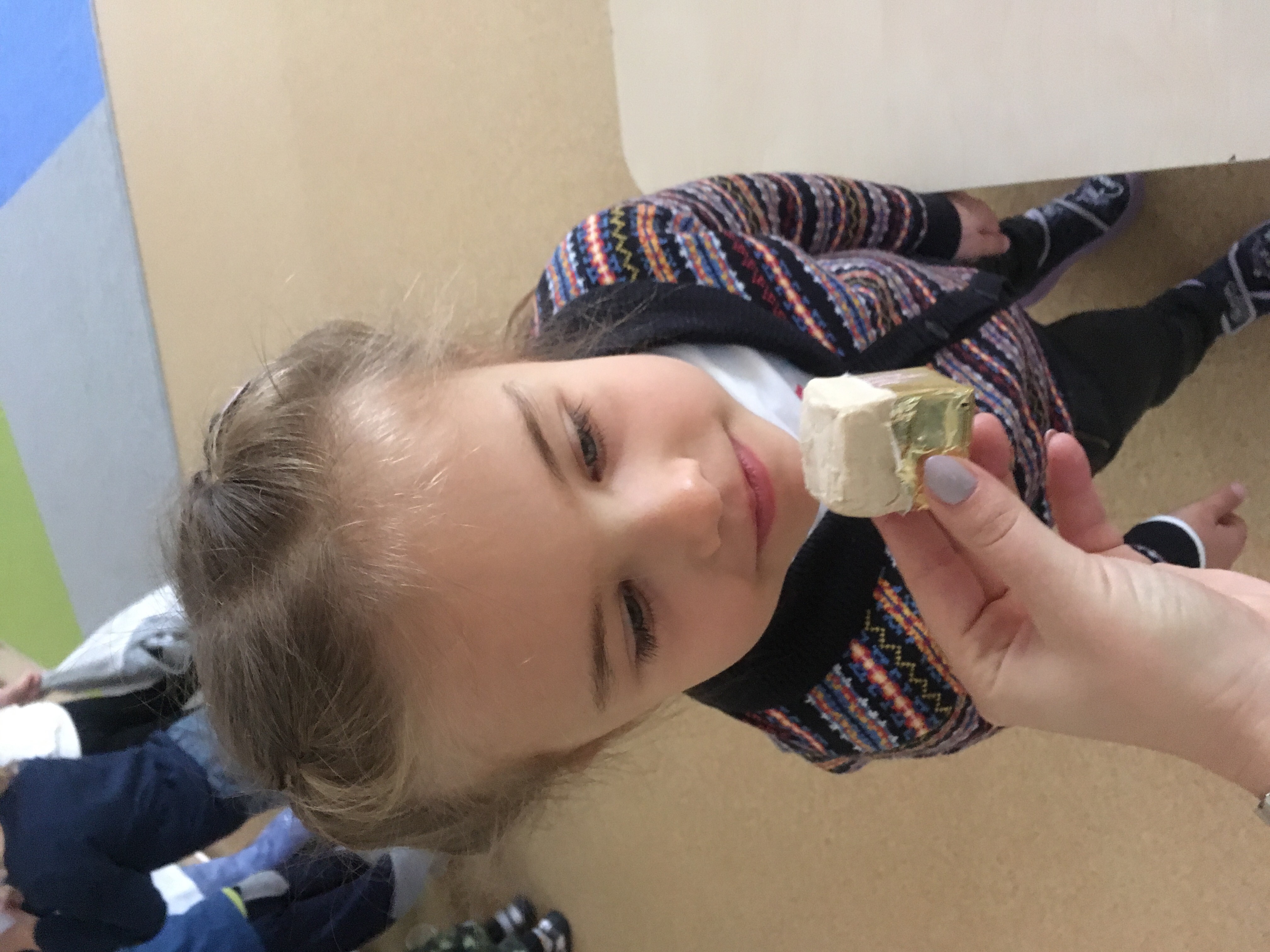 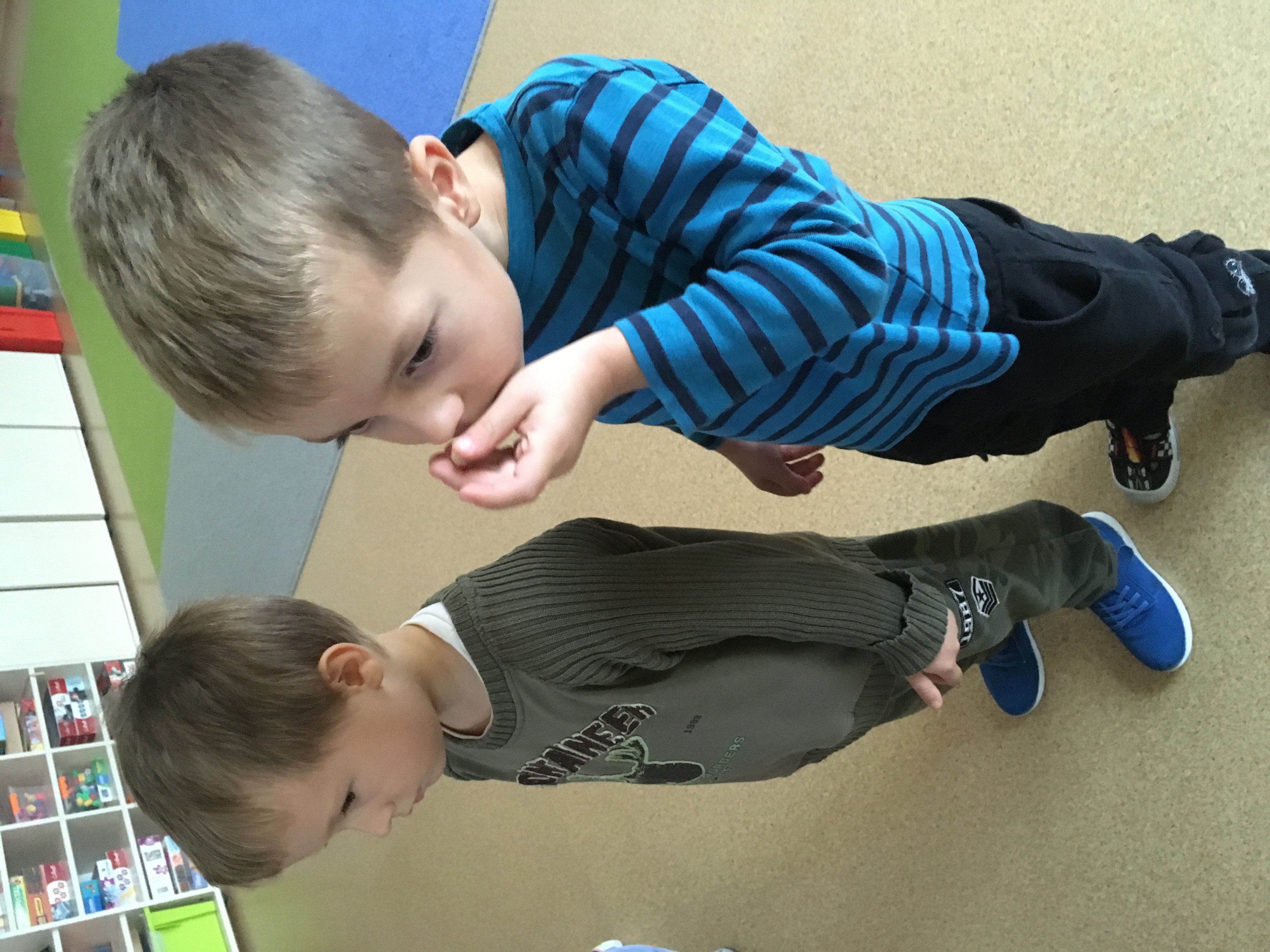 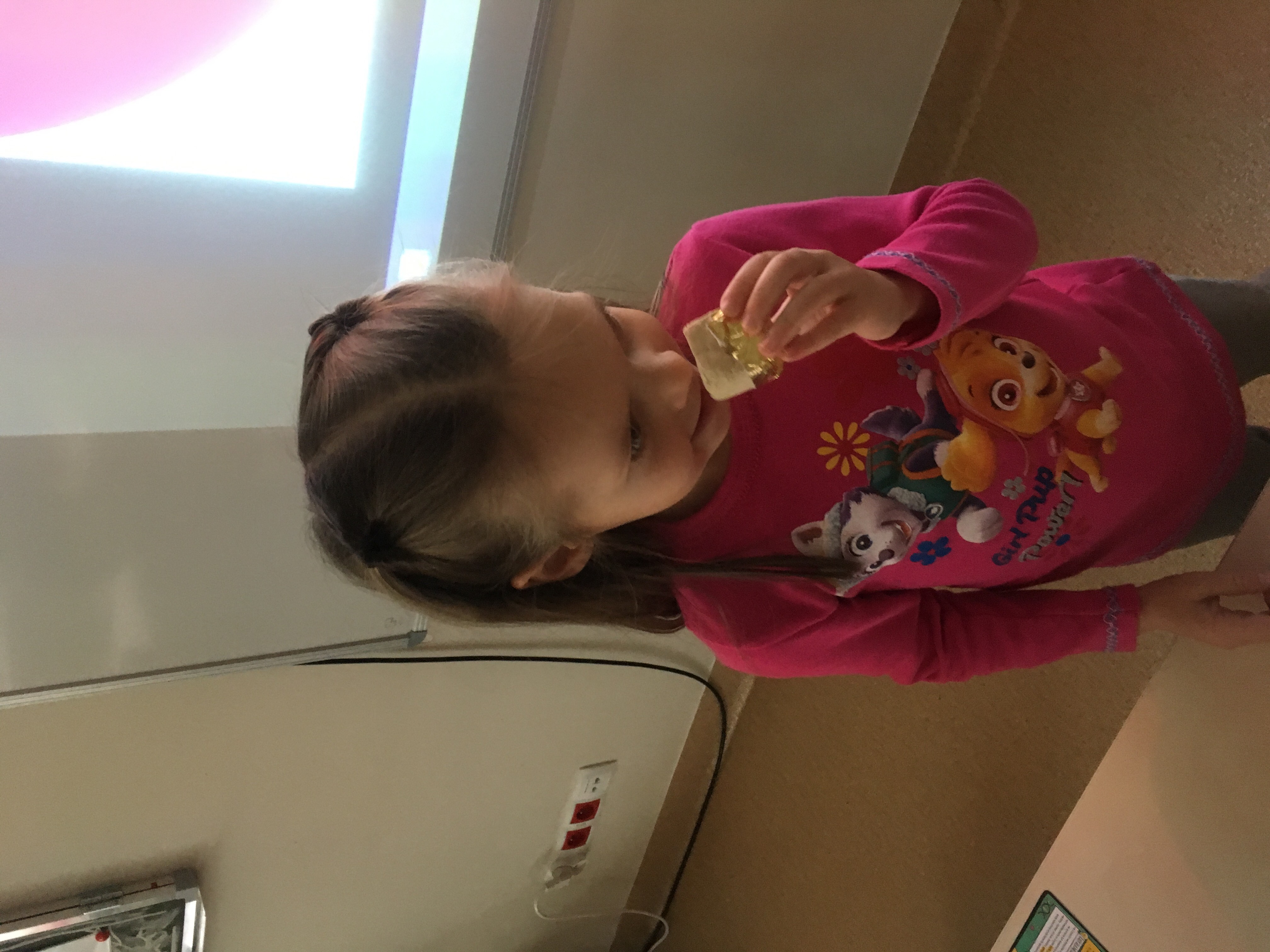 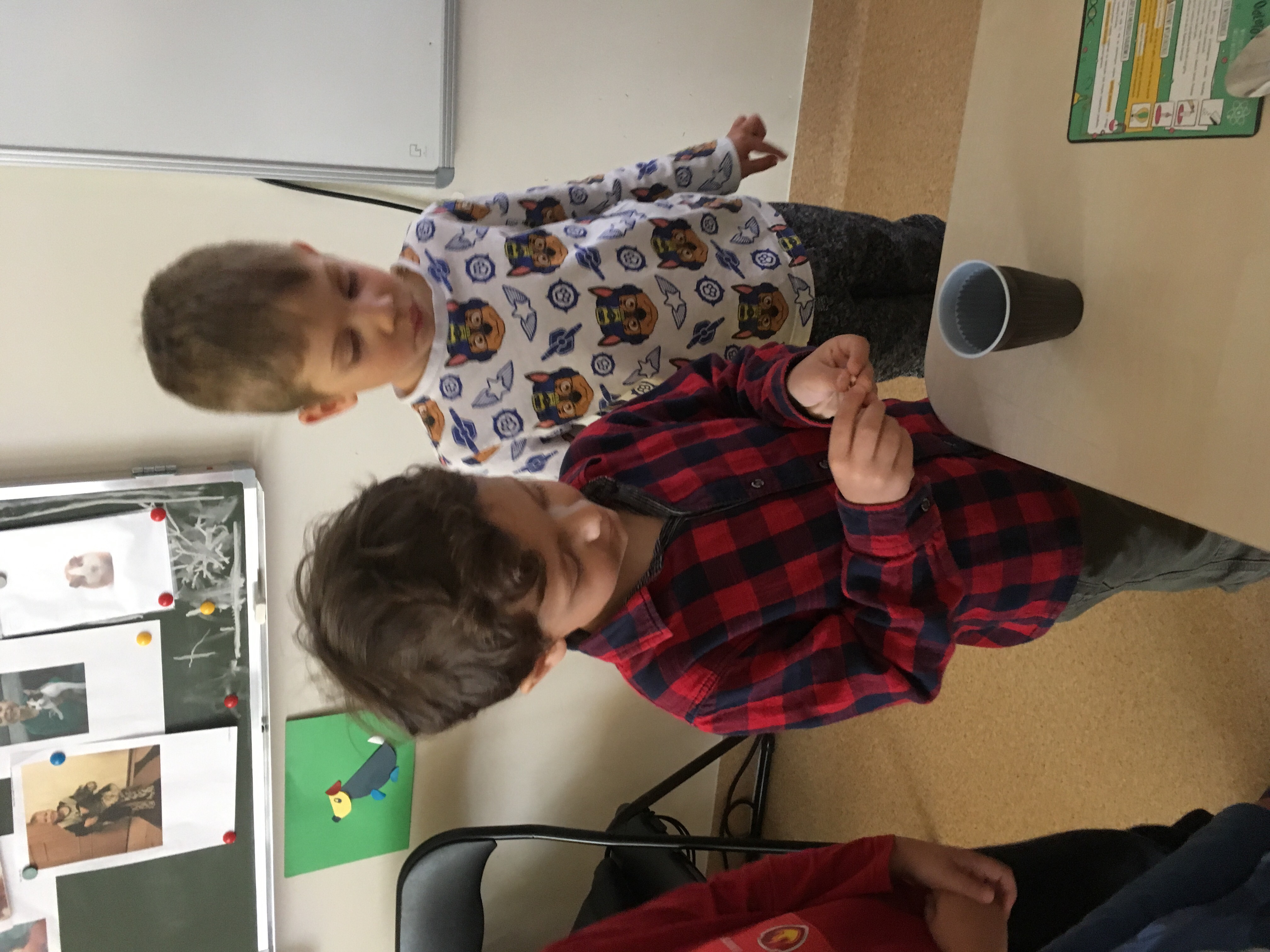 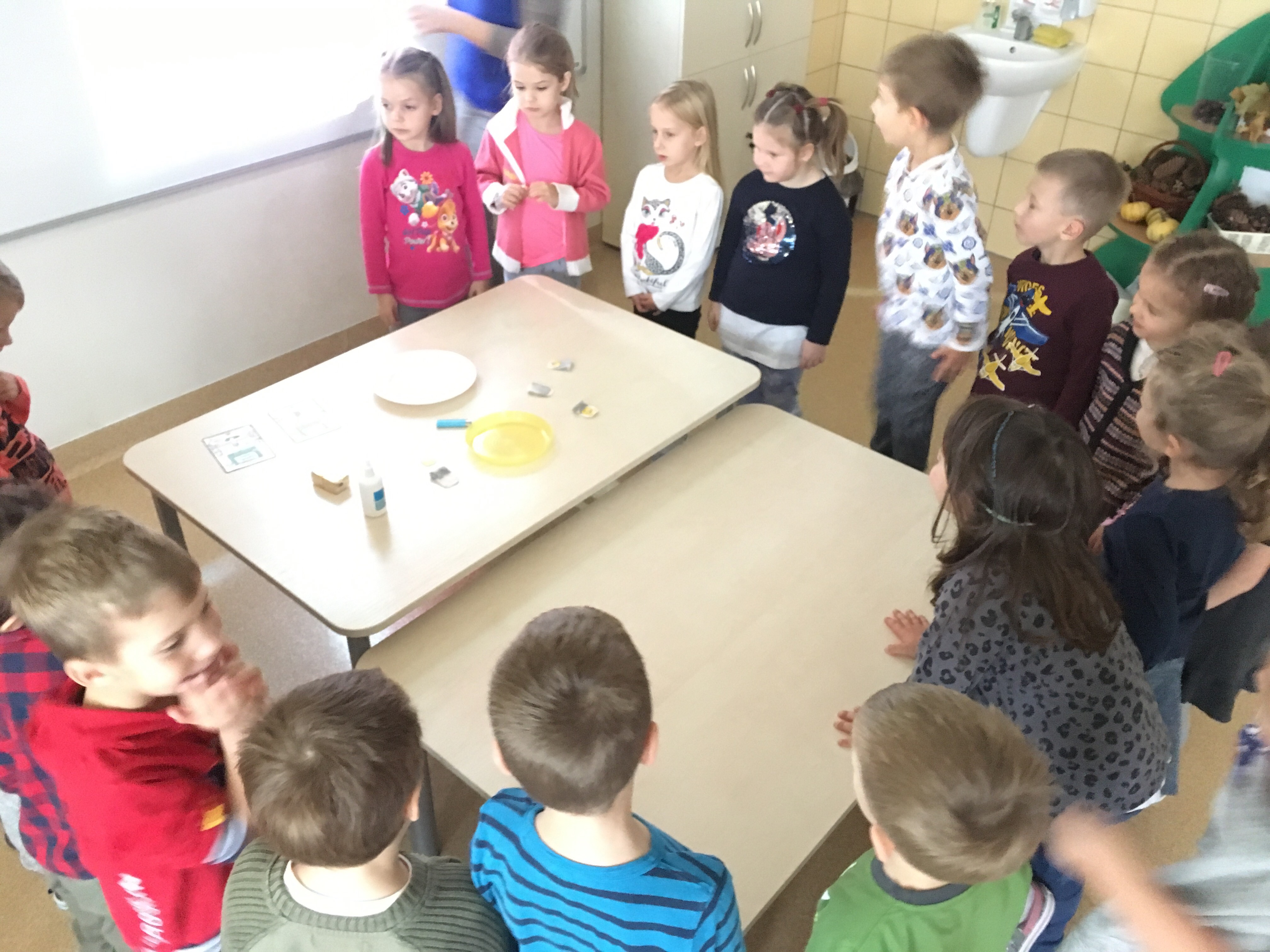 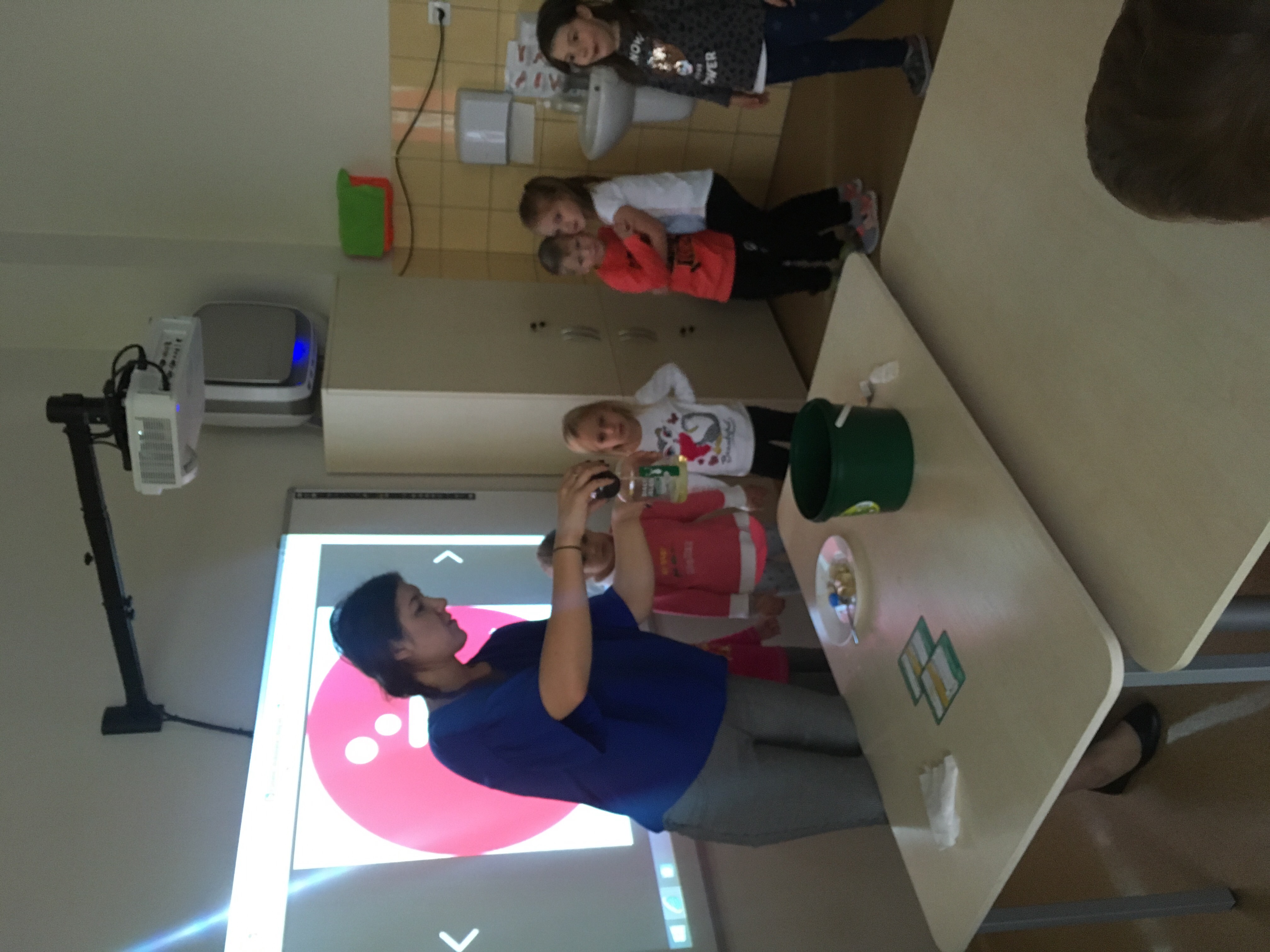 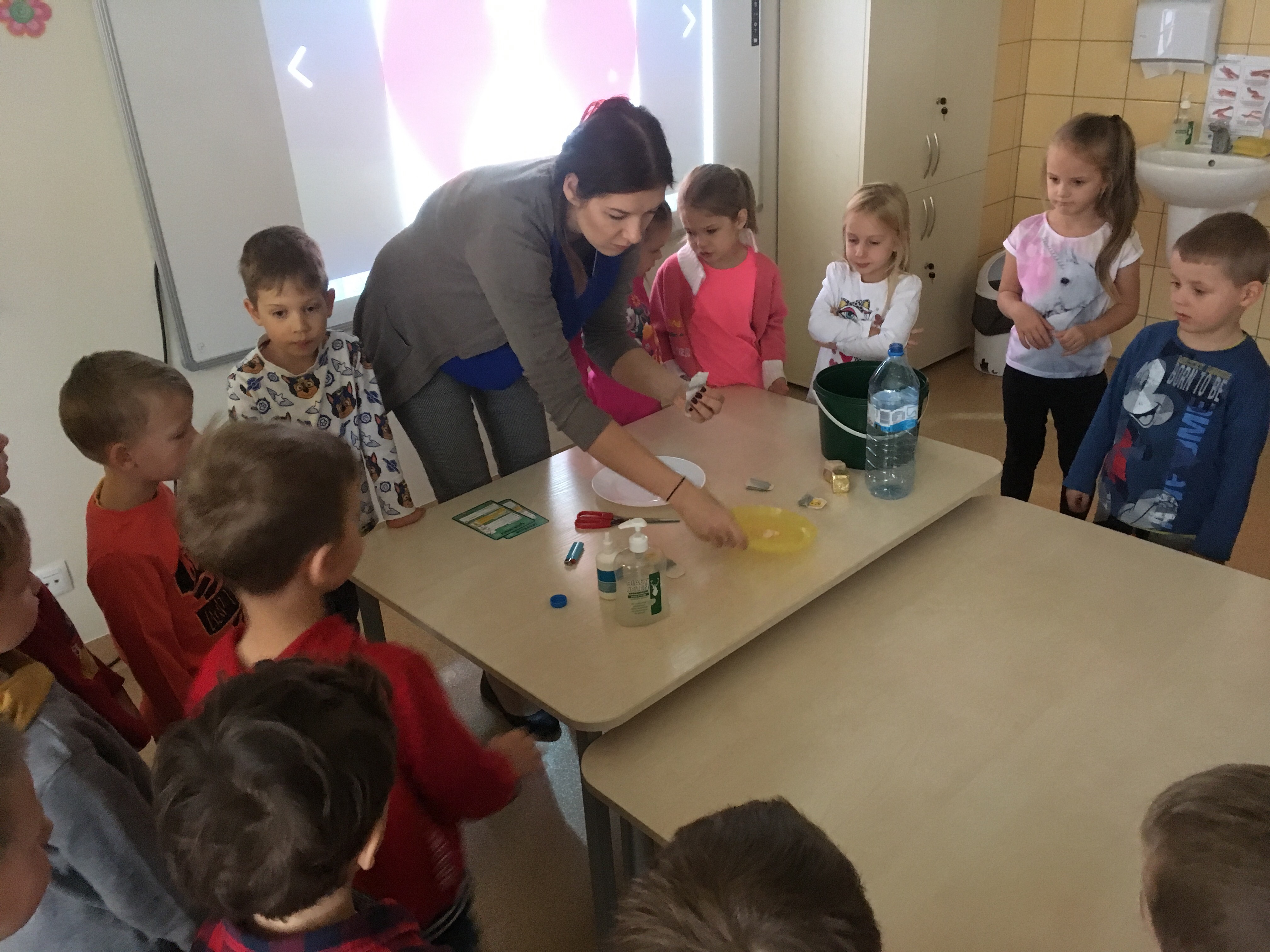 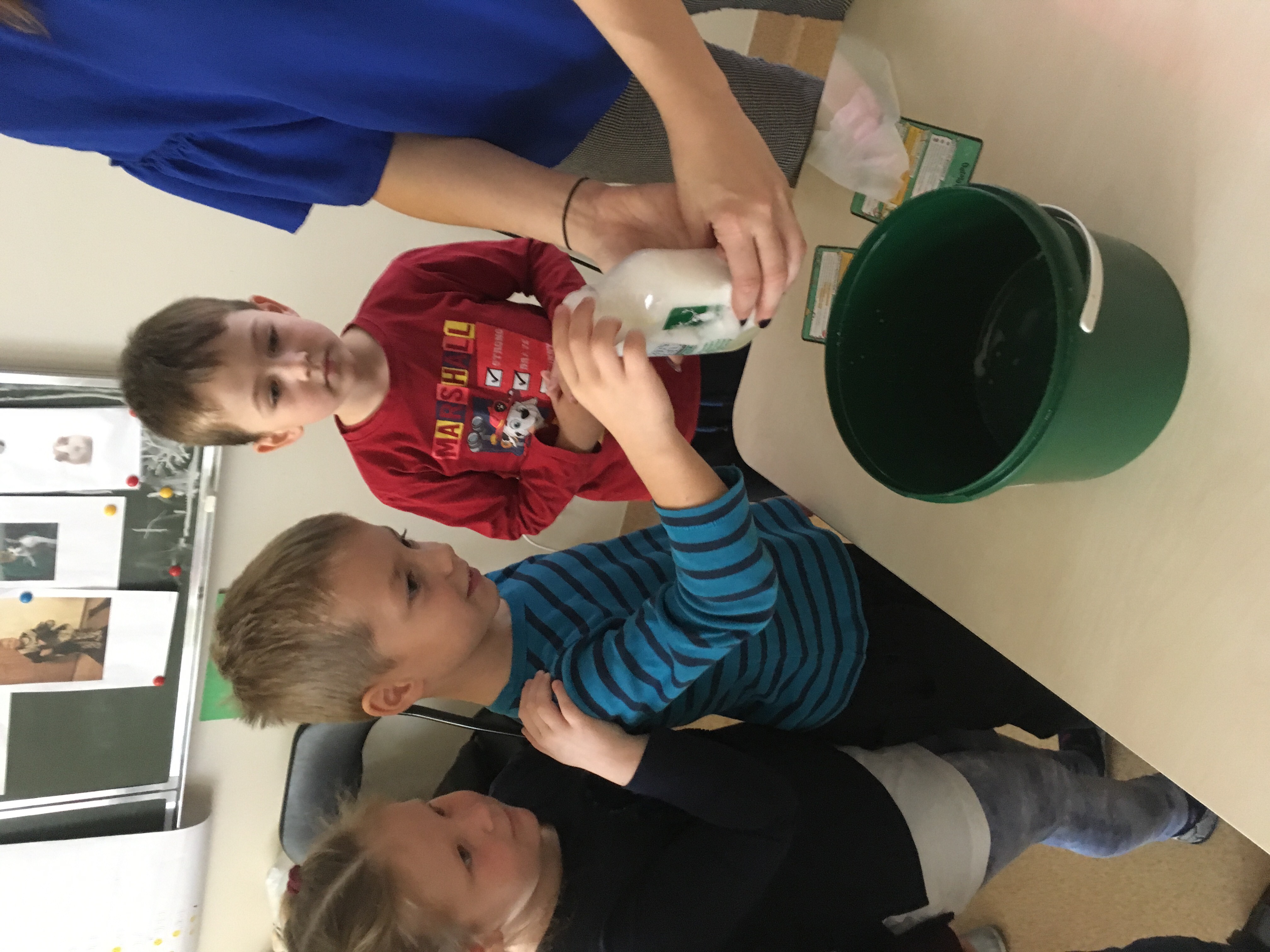 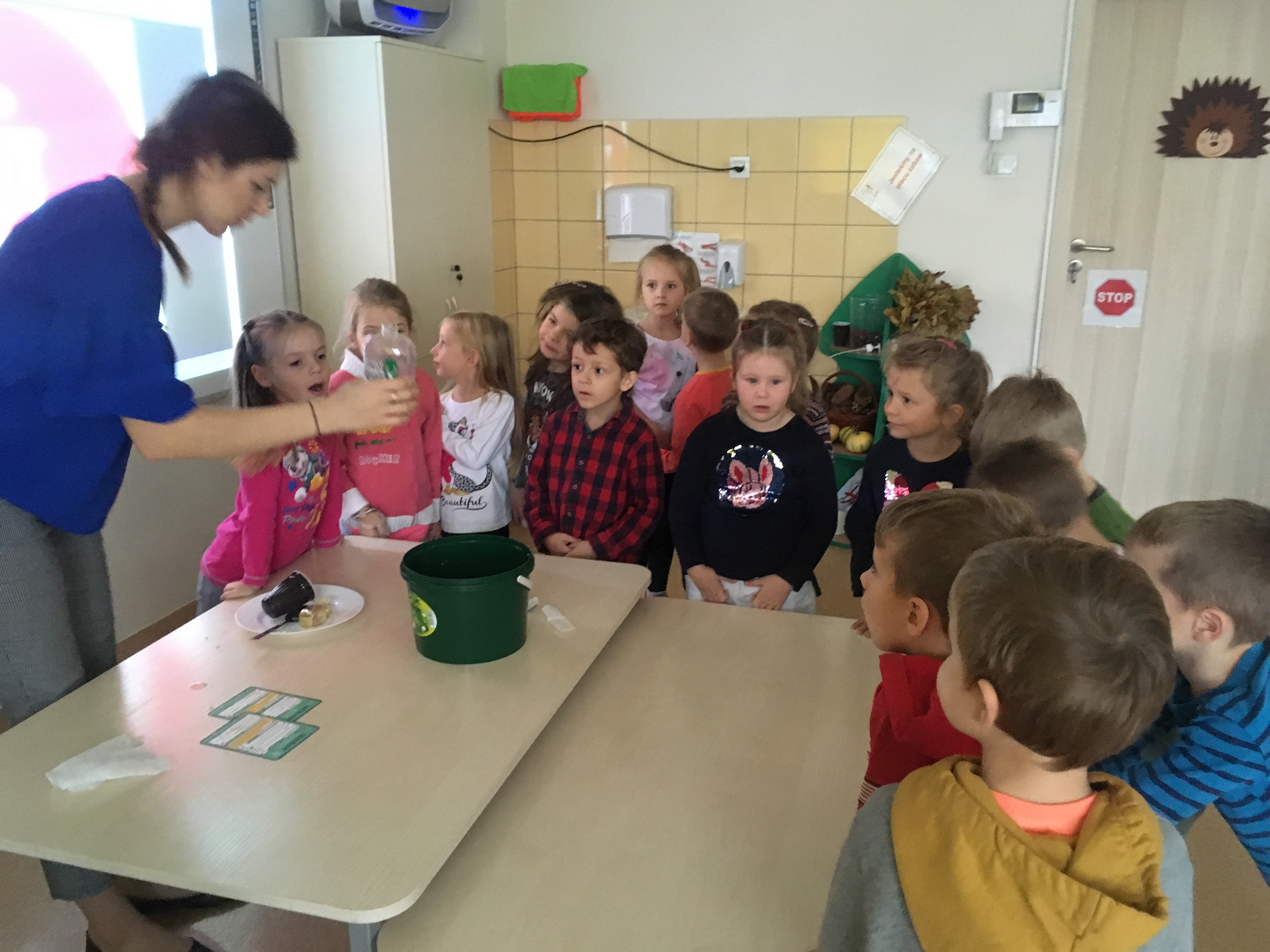 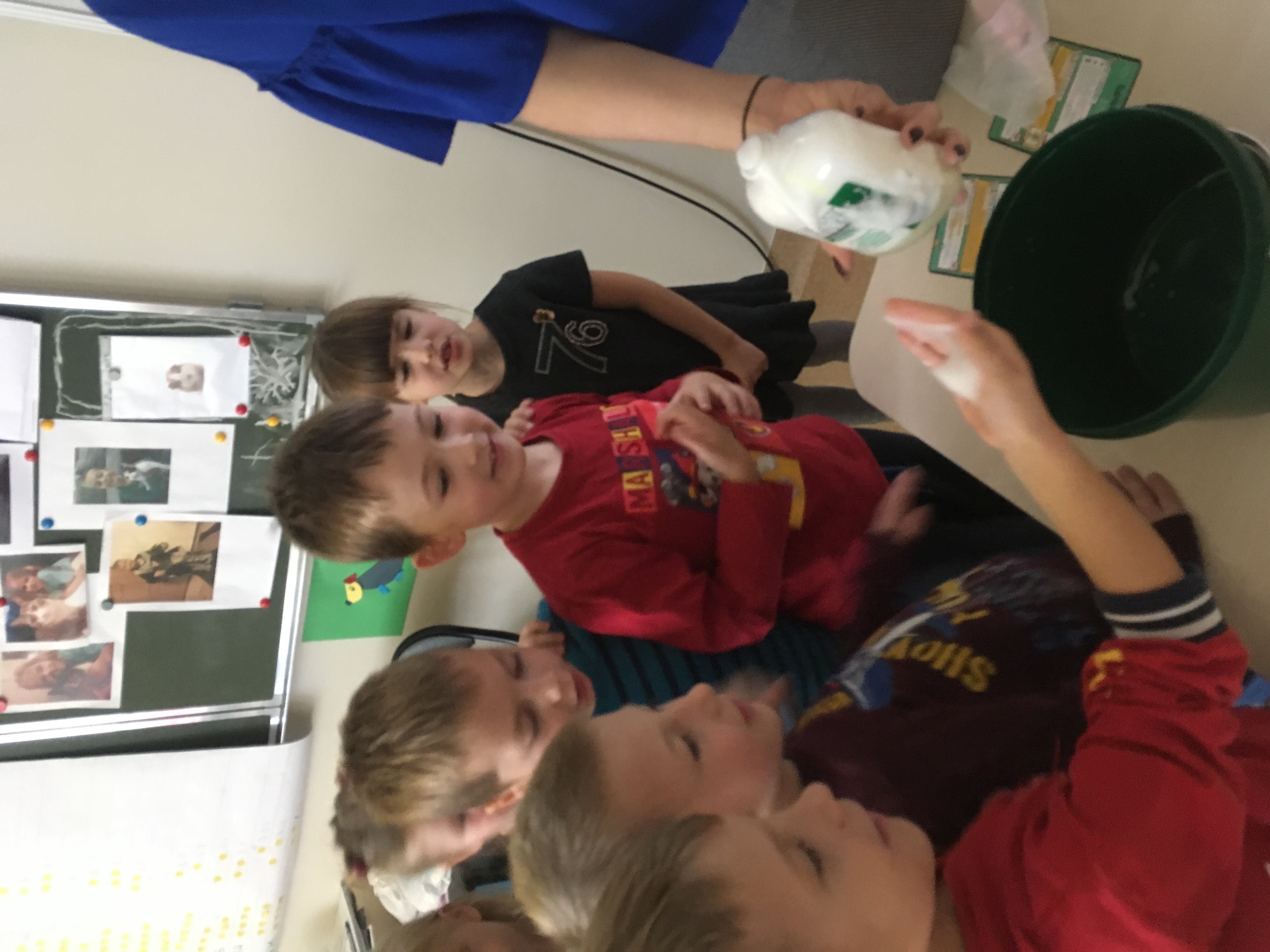 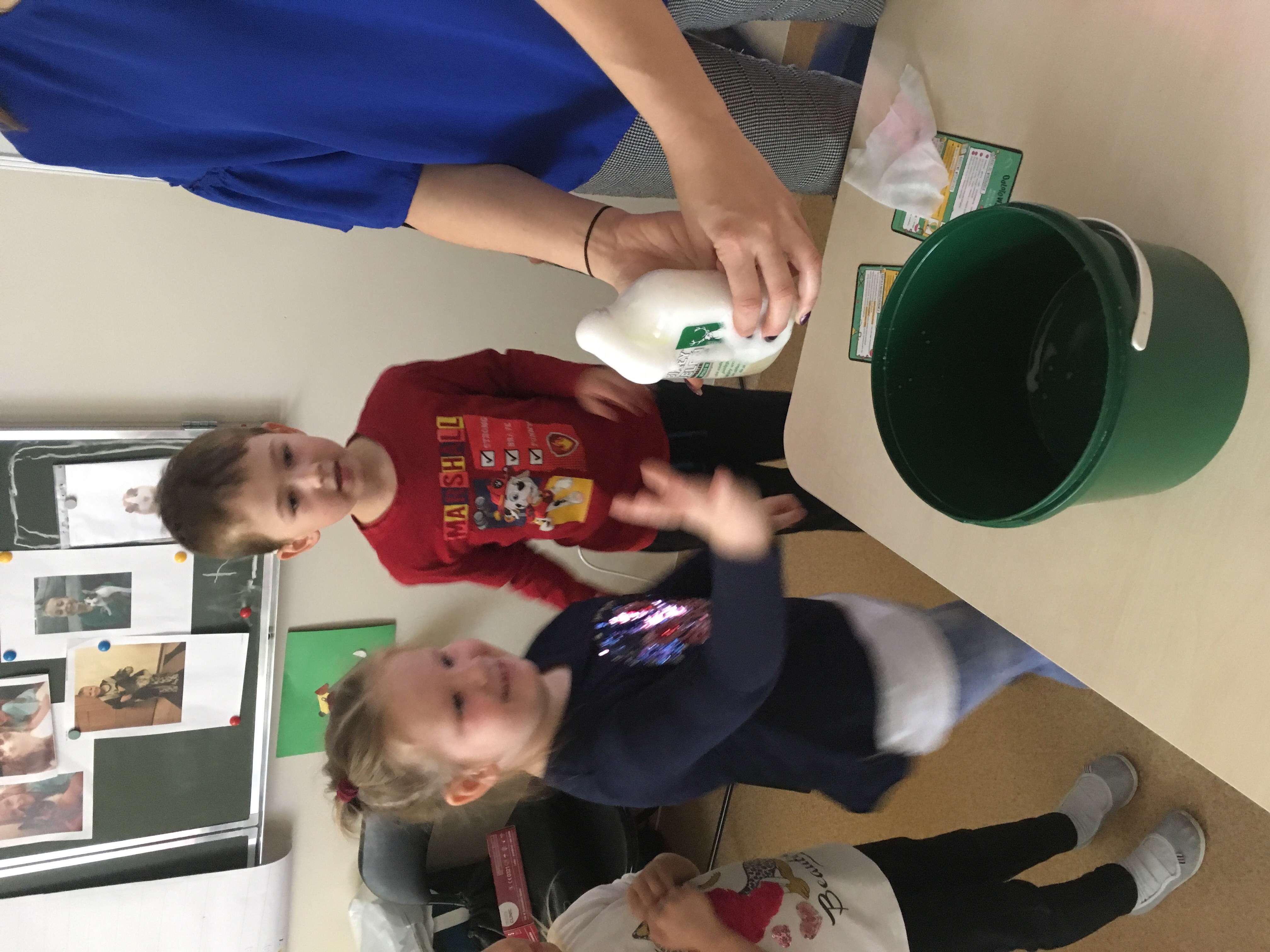 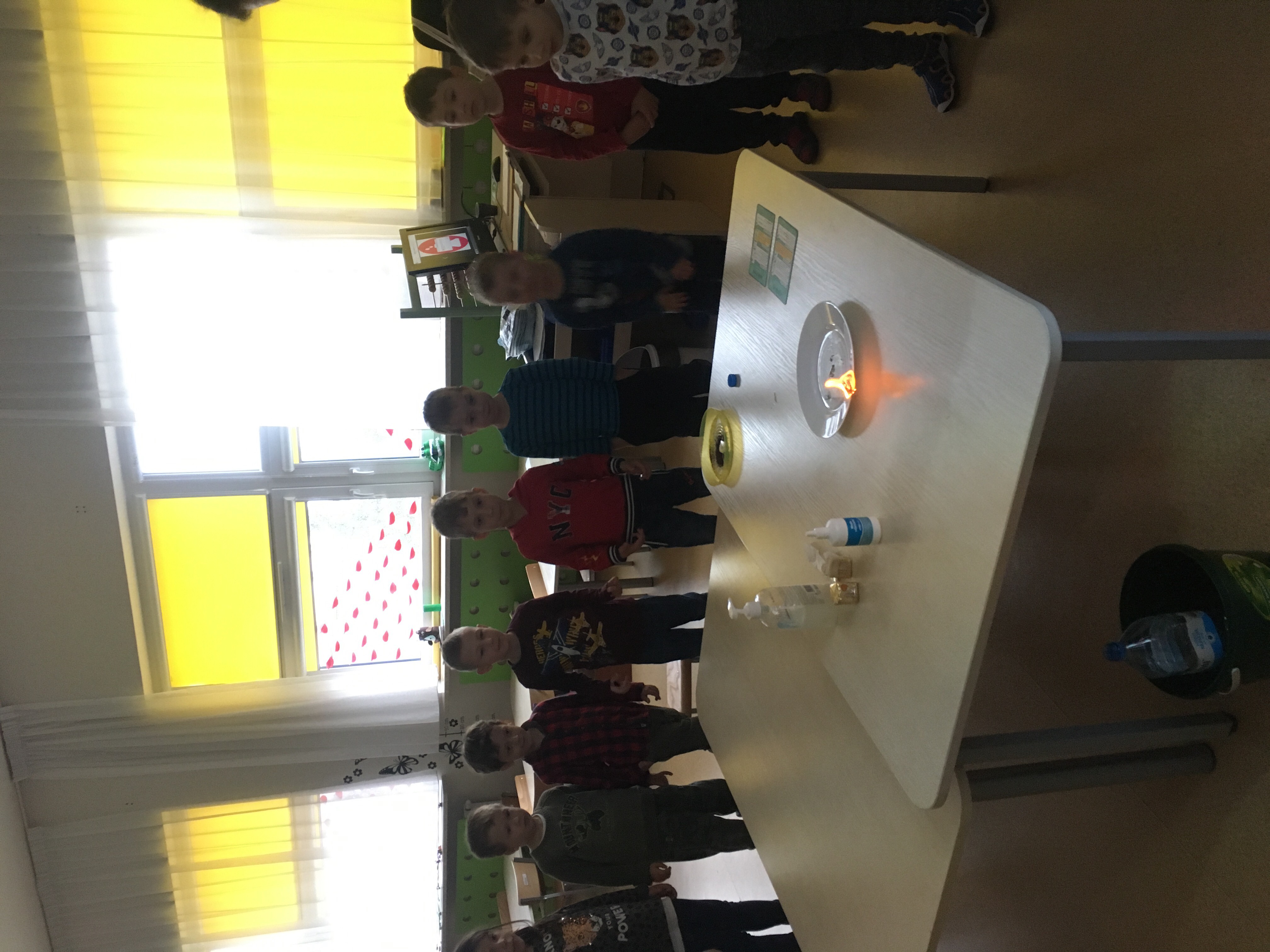 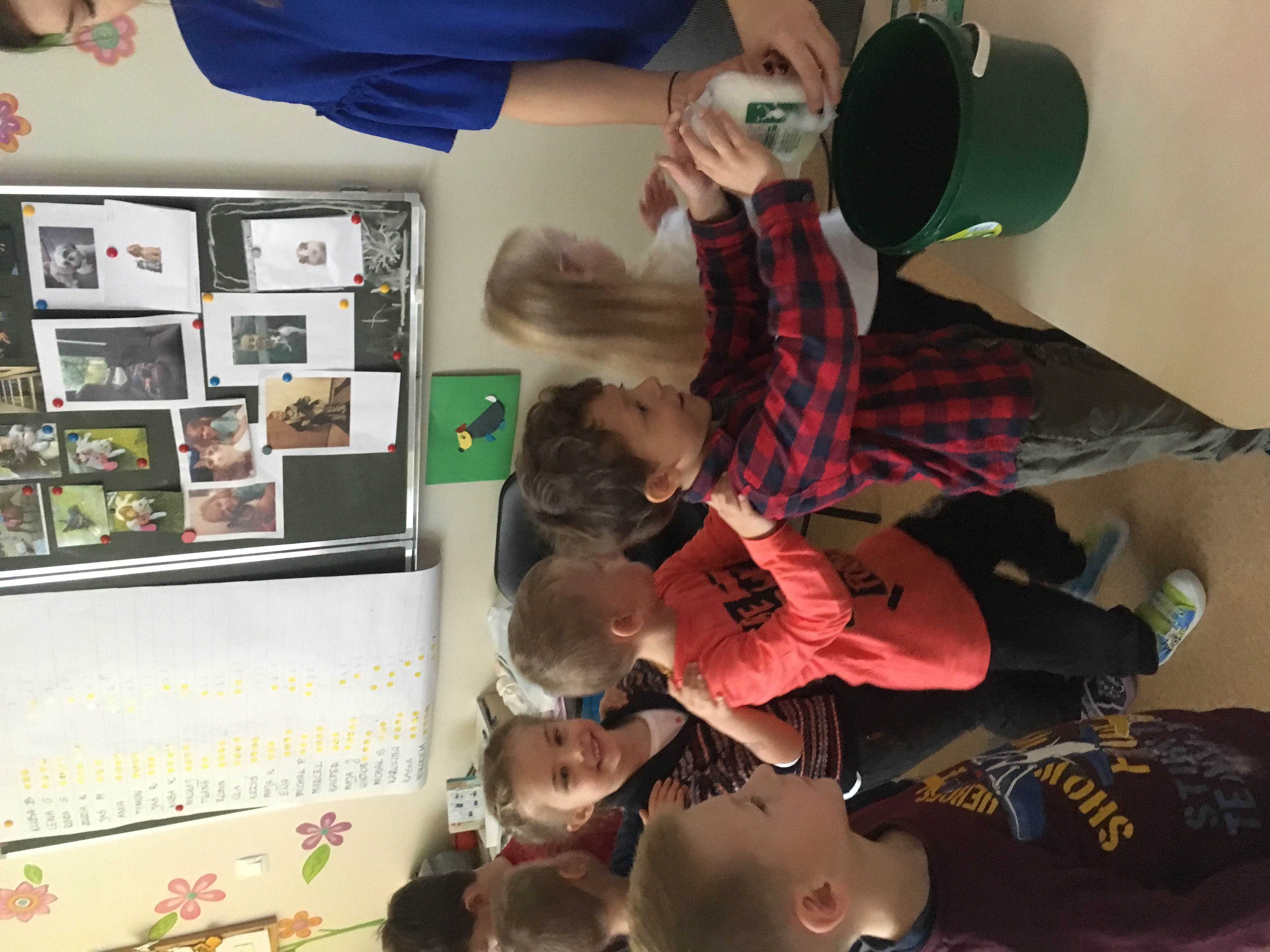 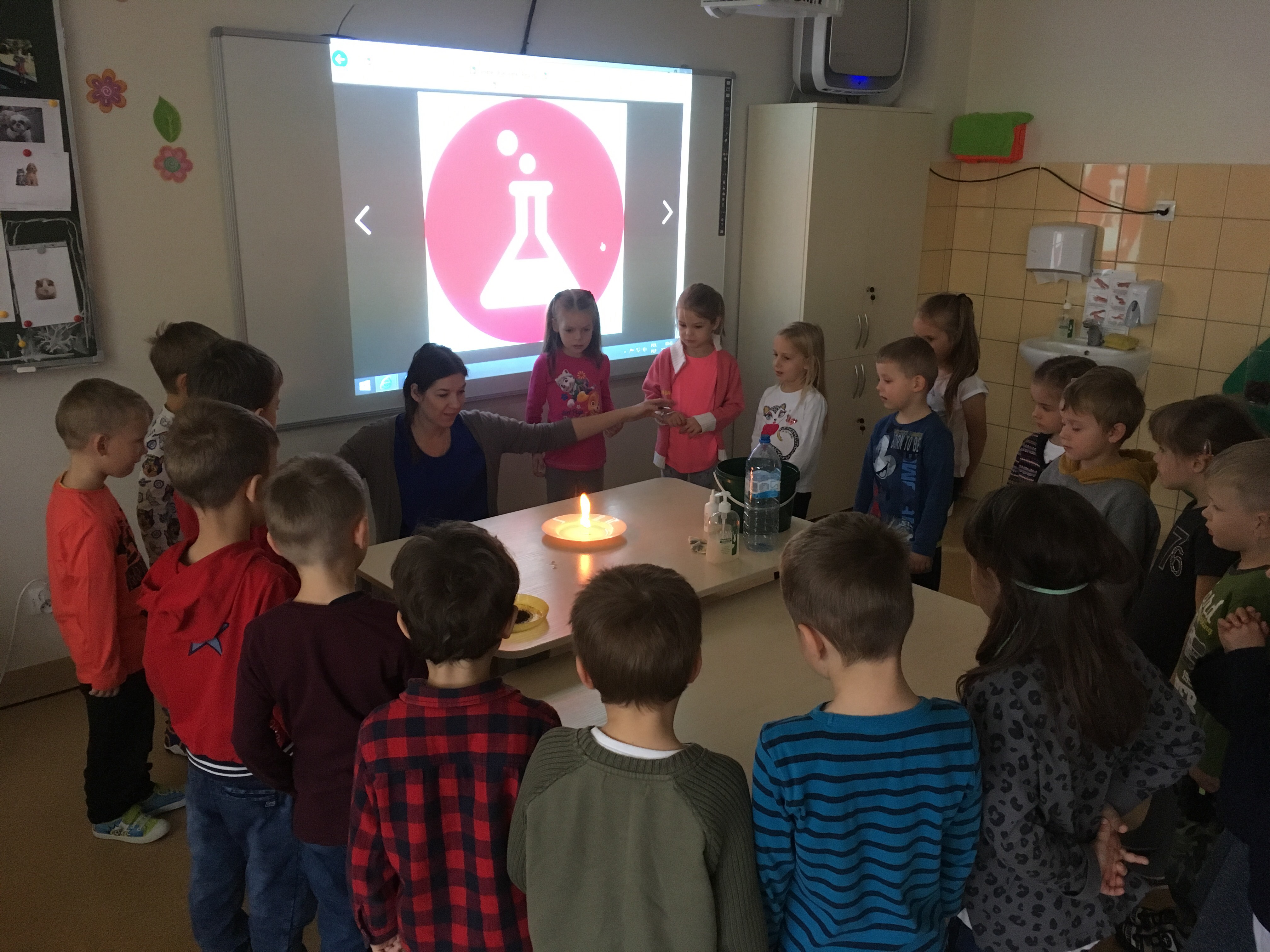